SECRETARIA MUNICIPAL DE DESENVOLVIMENTO ECONÔMICO E TECNOLOGIA
Ações realizadas de maio a agosto
2 ° Quadrimestre de 2024
SALA DO EMPREENDEDOREmbasada pelo Programa Cidade Empreendedora do SEBRAE em parceria como município.
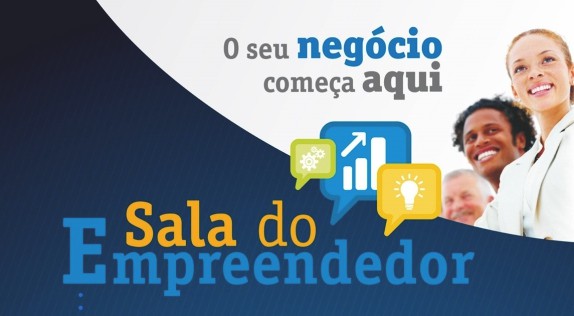 CENTRAL DO CIDADÃO
Aberturas de MEI
126 atendimentos

Consultorias e orientações
181 atendimentos

Atendimentos gerais – Whatsapp
138 atendimentos 

Regularização de empresas:
171 atendimentos


Total 616 atendimentos
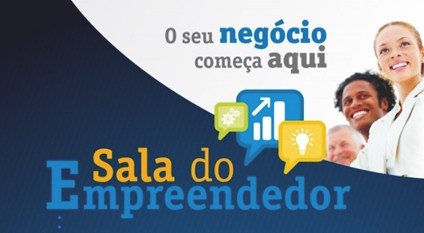 CENTRAL DO CIDADÃO PROCON
Total de  412  atendimentos
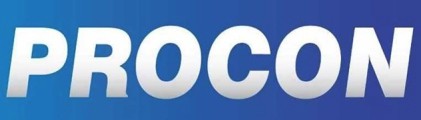 CENTRAL DO CIDADÃOSETOR DE IDENTIDADE
761
Atendimentos
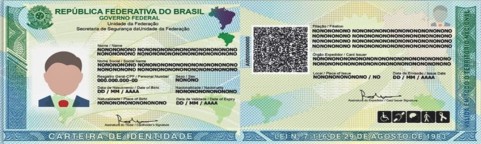 CENTRAL DO CIDADÃO JUNTA MILITAR
171
Atendimentos
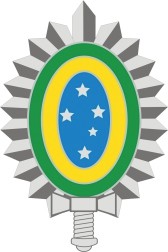 CENTRAL DO CIDADÃO
Seguro Desemprego:
107 atendimentos Intermediaiões de mão de obra e encaminhamentos

117 atendimentos gerais

Total 224 atendimentos
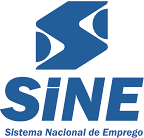 CENTRAL DO CIDADÃO BEM ESTAR ANIMAL
Cadastros realizados: 129

Castrações liberadas: 279

Consultas Emergenciais

15 consultas
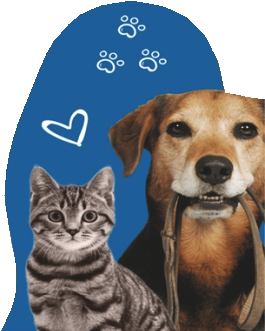 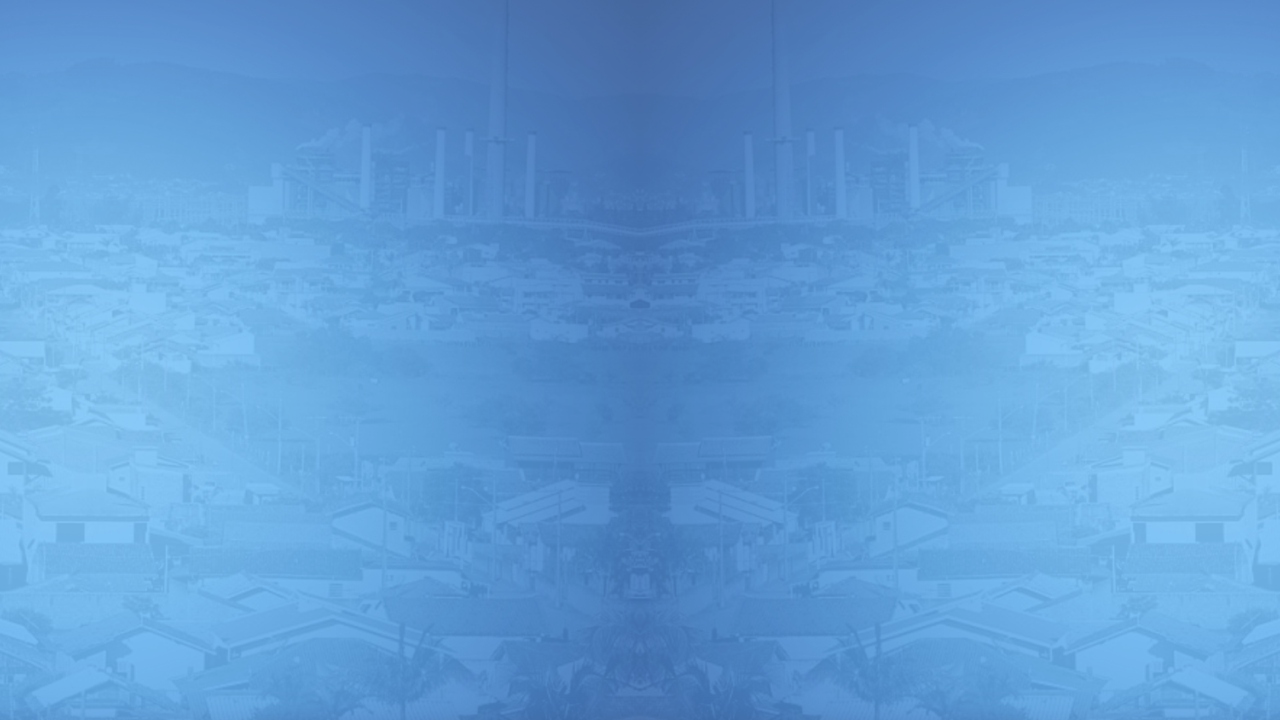 CENTRAL DO  CIDADÃOCOSIP
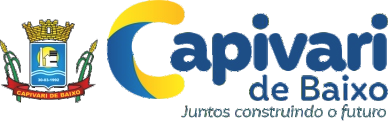 Iluminação Pública

413 atendimentos e reparos
Realizados.
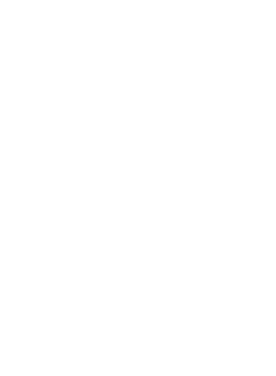 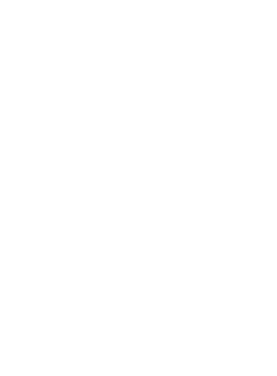 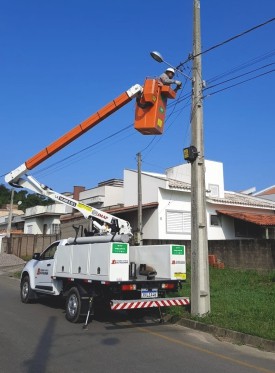 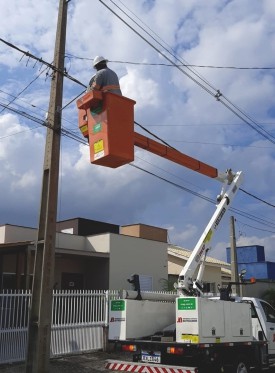 DEPARTAMENTO DE AGRICULTURA
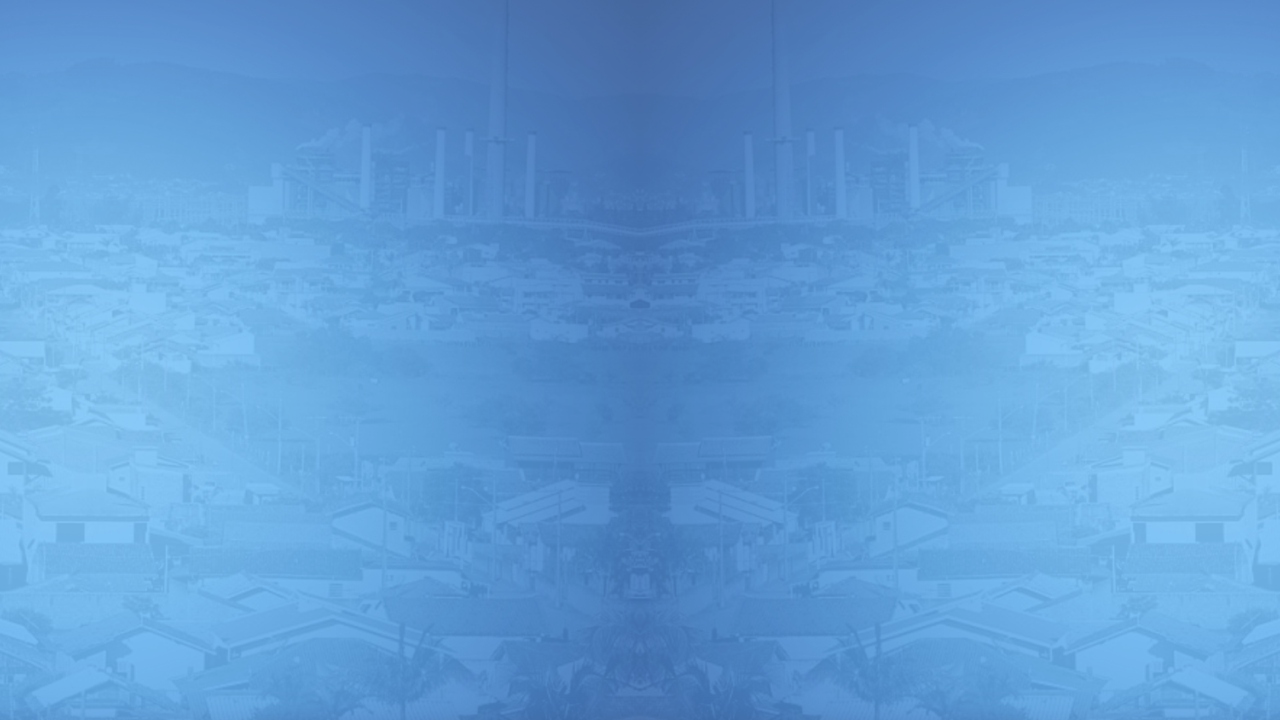 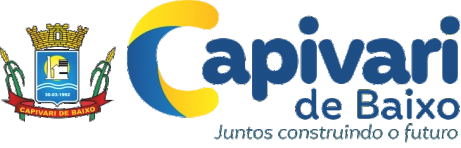 Atendimento aos agricultores e pecuaristas no cadastro e emissão de bloco de notas de produtor rural e orientações sobre nota fiscal eletrônica.

Incentivando o cultivo de alimentos no município.

58 Atendimentos  e 63 horas máquina trabalhadas com  tratores  com 8 tipos de implementos diferentes para atender os produtores rurais do município.
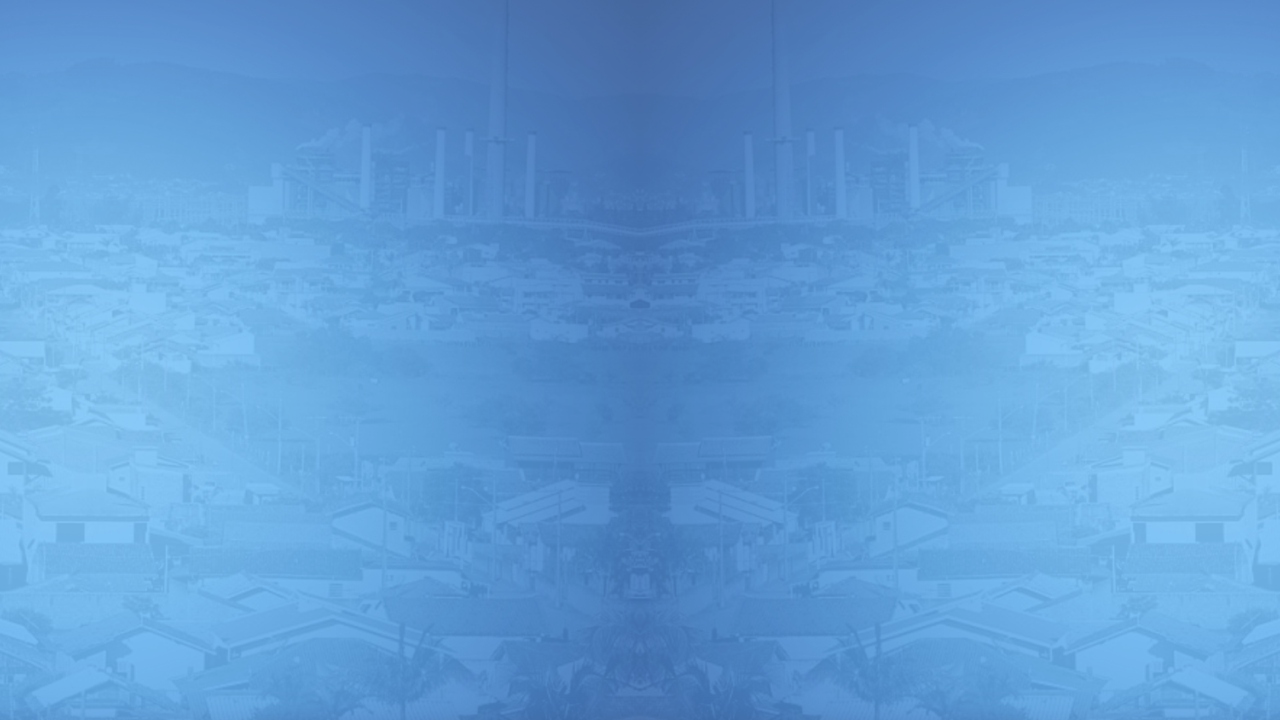 DEPARTAMENTO DE AGRICULTURA
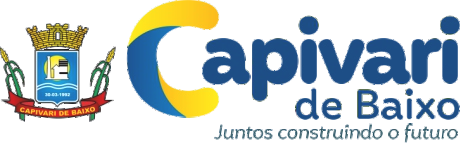 PROGRAMA INSEMINAÇÃO ARTIFICIAL

Suporte técnico e fornecimento de sêmem para os pecuaristas do munícipio.
DEPARTAMENTO DE     AGRICULTURA
Atividades:

86 visitas a propriedades rurais e escolas.
15 Oficinas nas escolas do Município e do Estado

Participação em 4 reuniões do Conselho Municipal de Meio Ambiente, CONDEMA.

Viabilização junto ao departamento de agricultura para a construção de um viveiro para produção de mudas na escola Vitório Marcon.
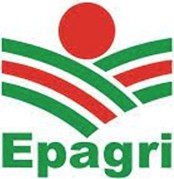 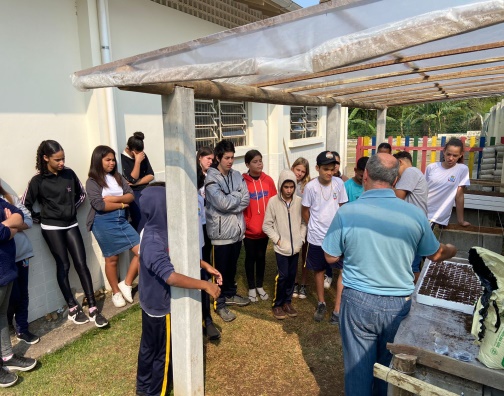 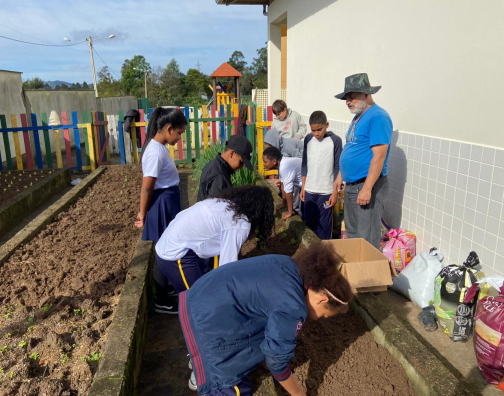 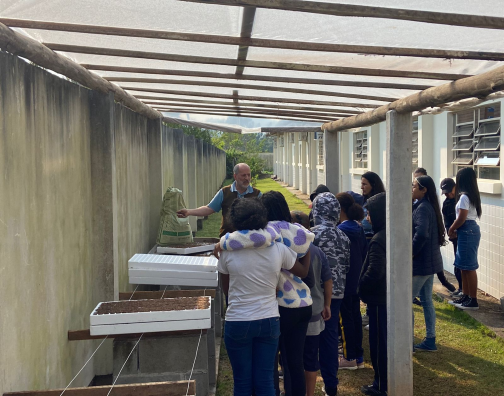 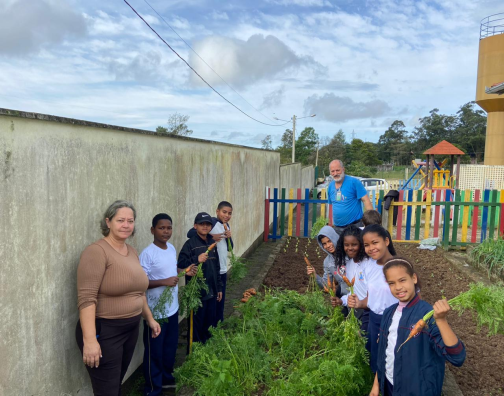 DEPARTAMENTO DE AGRICULTURA
Viabilização para a participação de duas produtoras de suculentas na Feira Agropecuária de Tubarão e na FEAGRO em Braço do Norte.
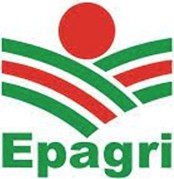 DEPARTAMENTO DE AGRICULTURAAtendimentos aos peuaristas com cadastros, transferências e fornecimento de  brincos para bovinos
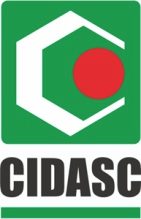 DEPARTAMENTODE AGRICULTURA
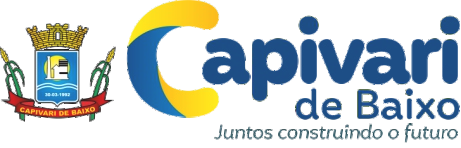 Serviços de roçagem, limpeza e conservação dos campos de futebol.
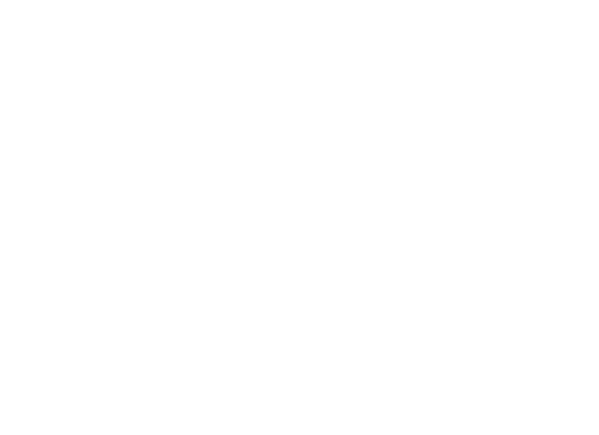 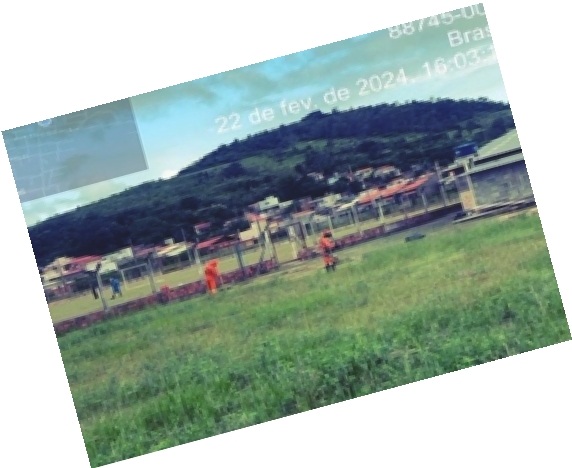 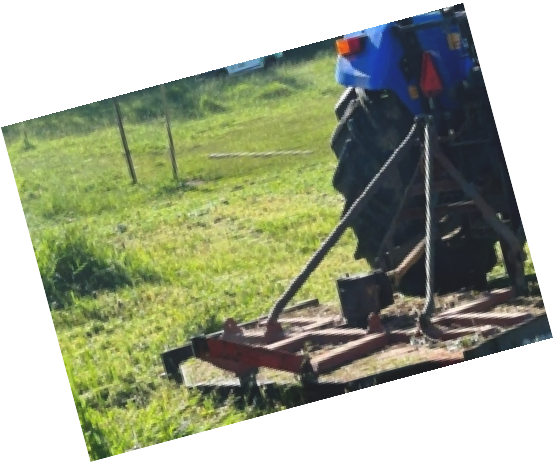 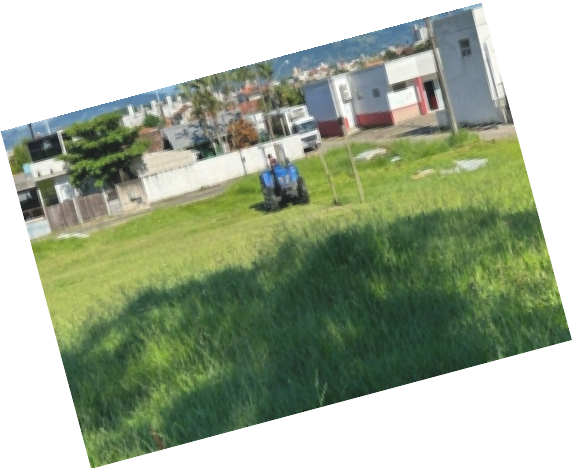 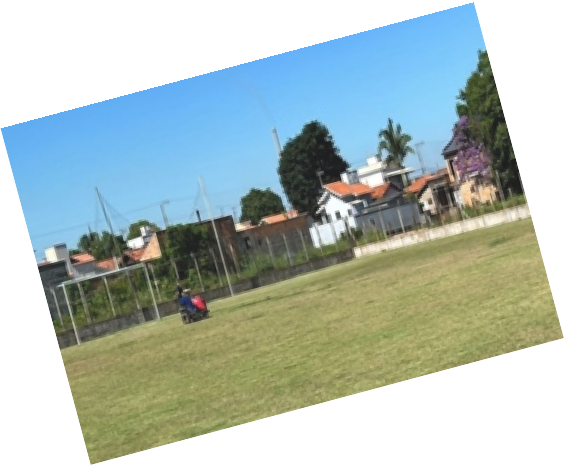 DEPARTAMENTO    DE AGRICULTURA
Serviços com a capina elétrica
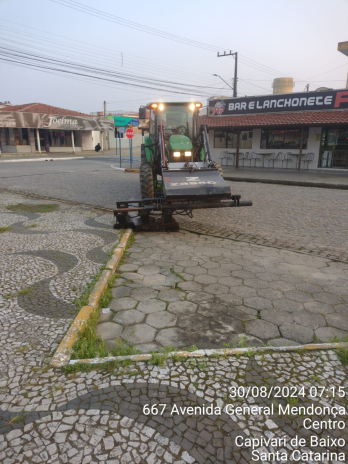 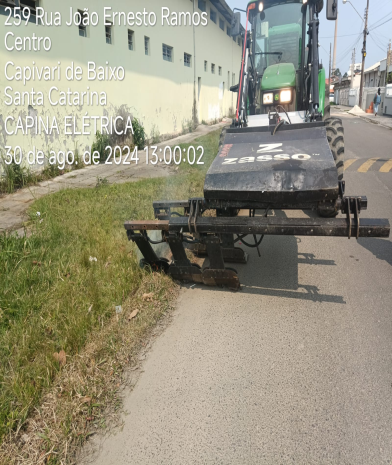 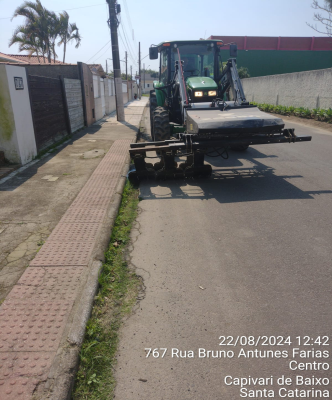 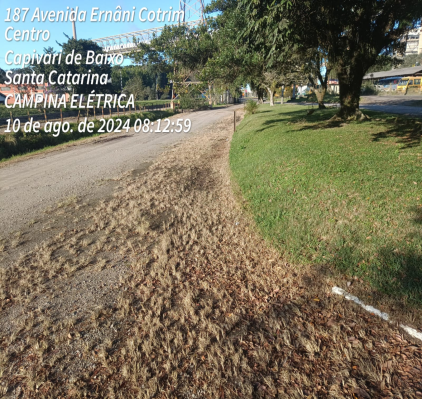 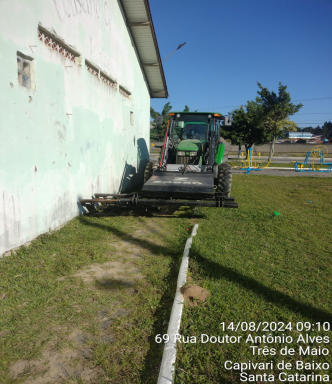 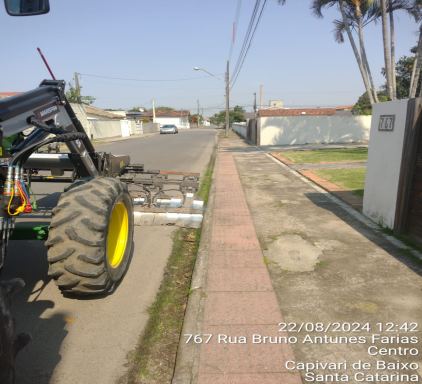 DEPARTAMENTODE AGRICULTURA
Limpeza pública
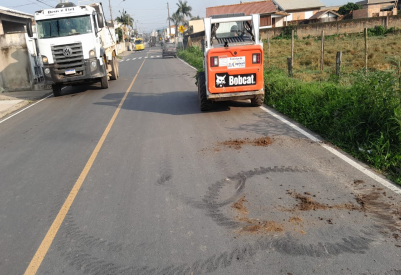 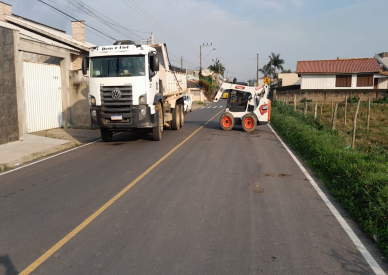 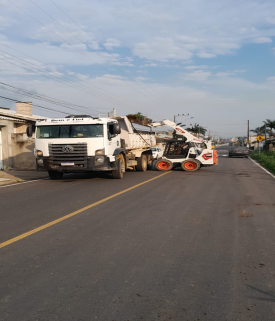 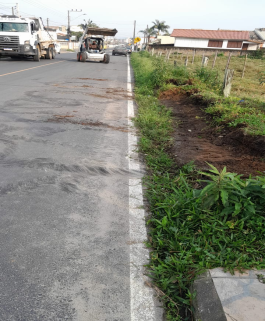 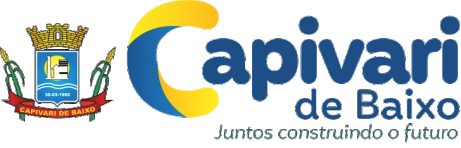 MUITO OBRIGADO!